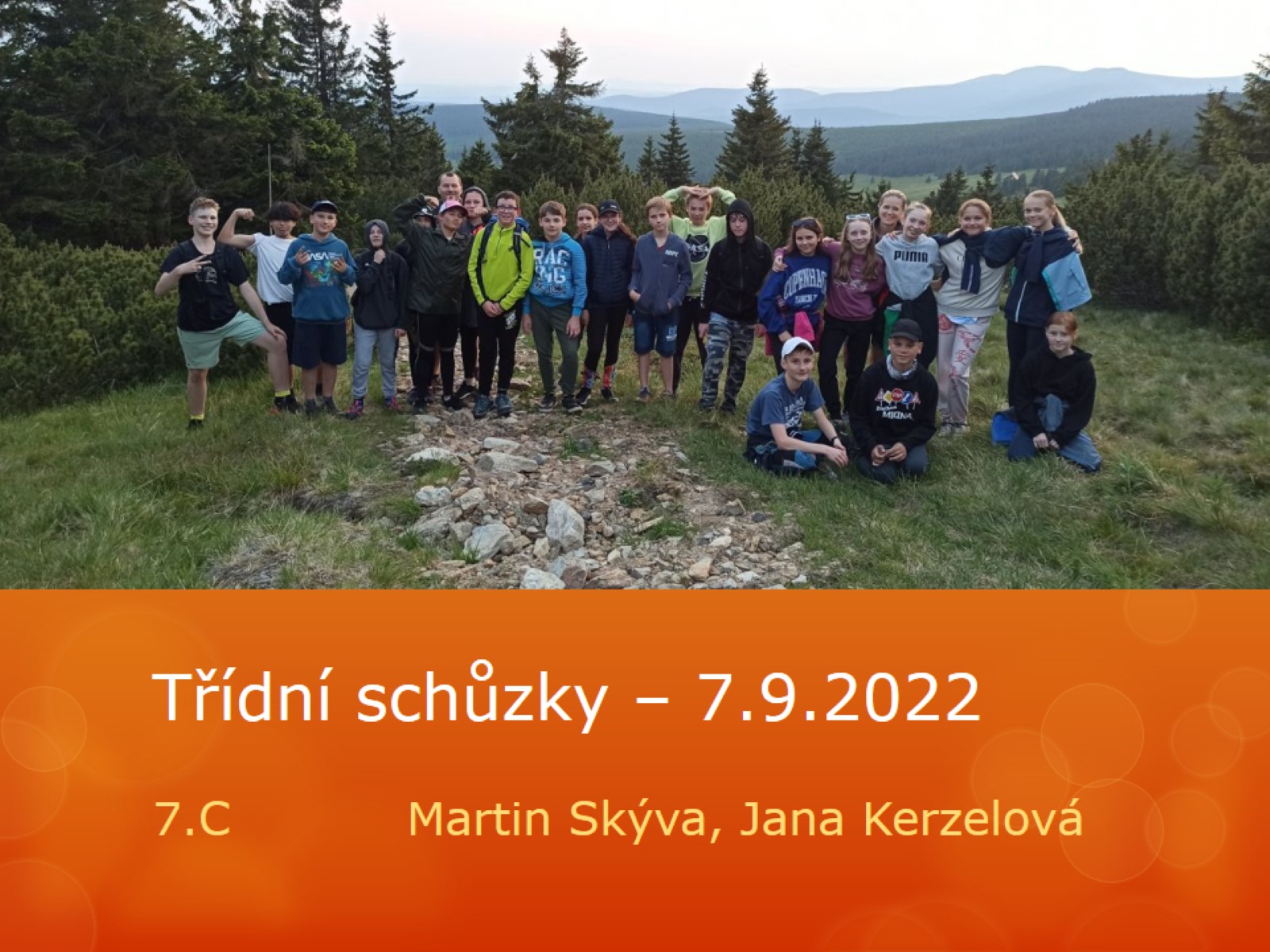 Třídní schůzky – 7.9.2022
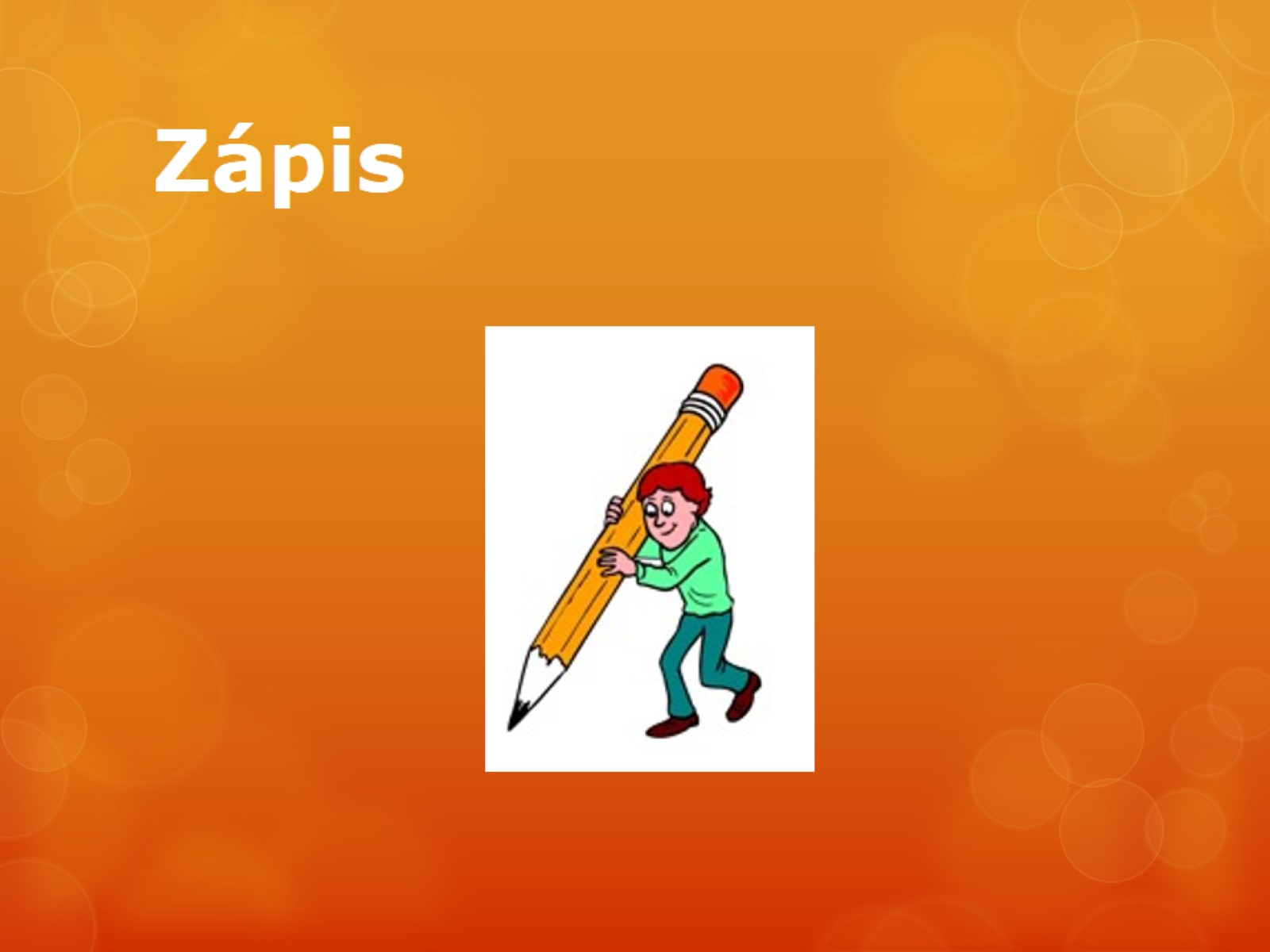 Zápis
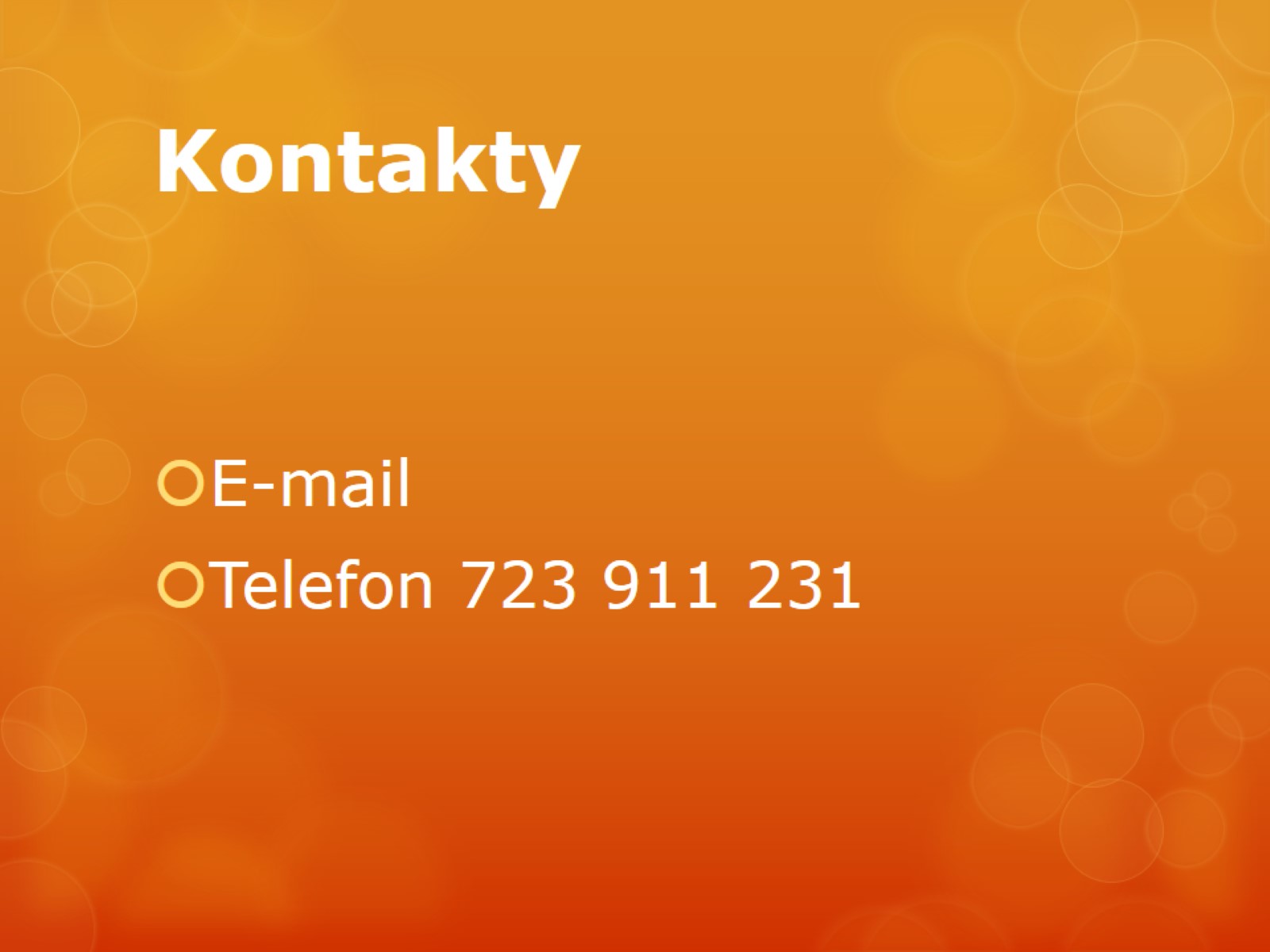 Kontakty
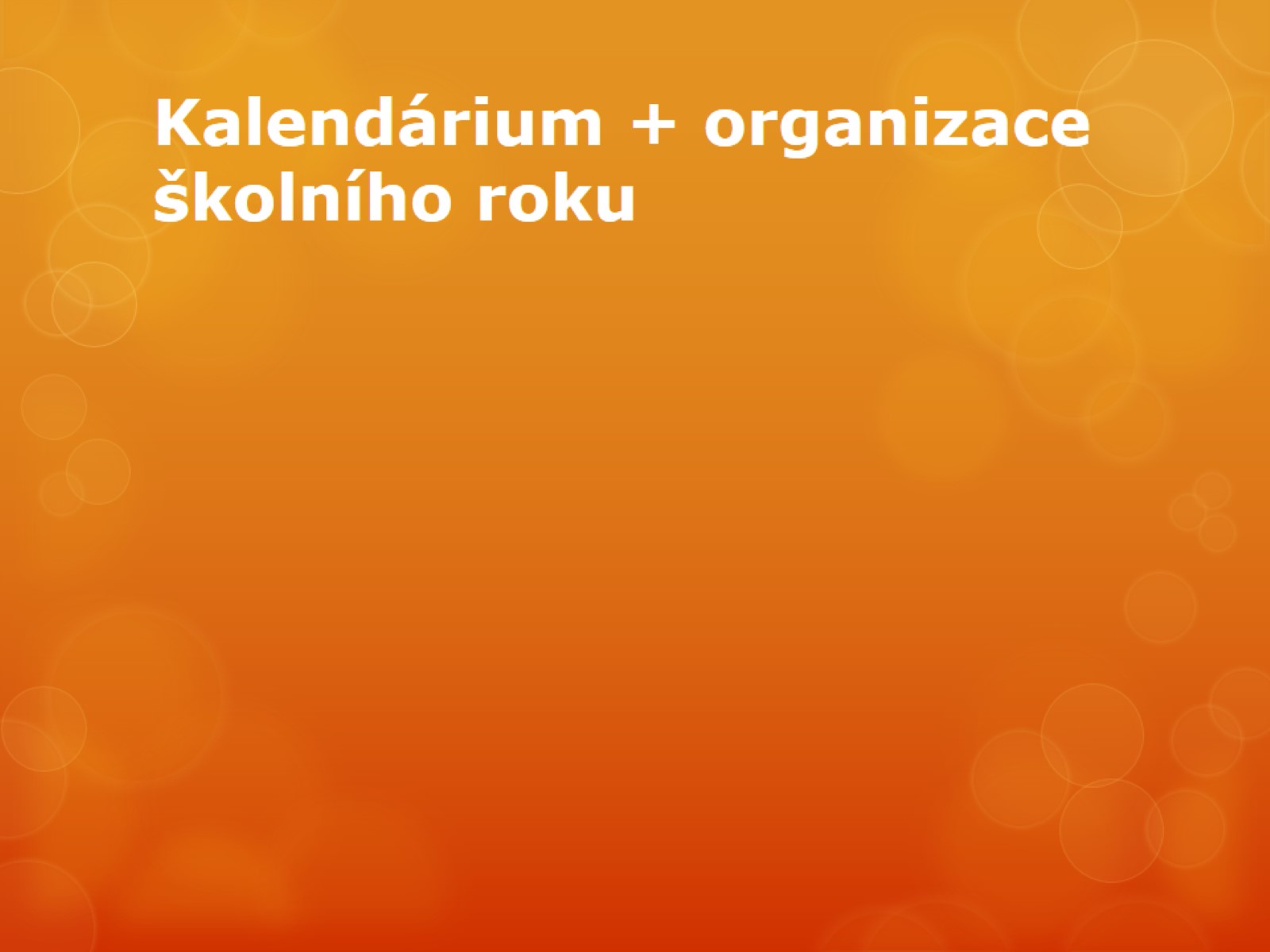 Kalendárium + organizace školního roku
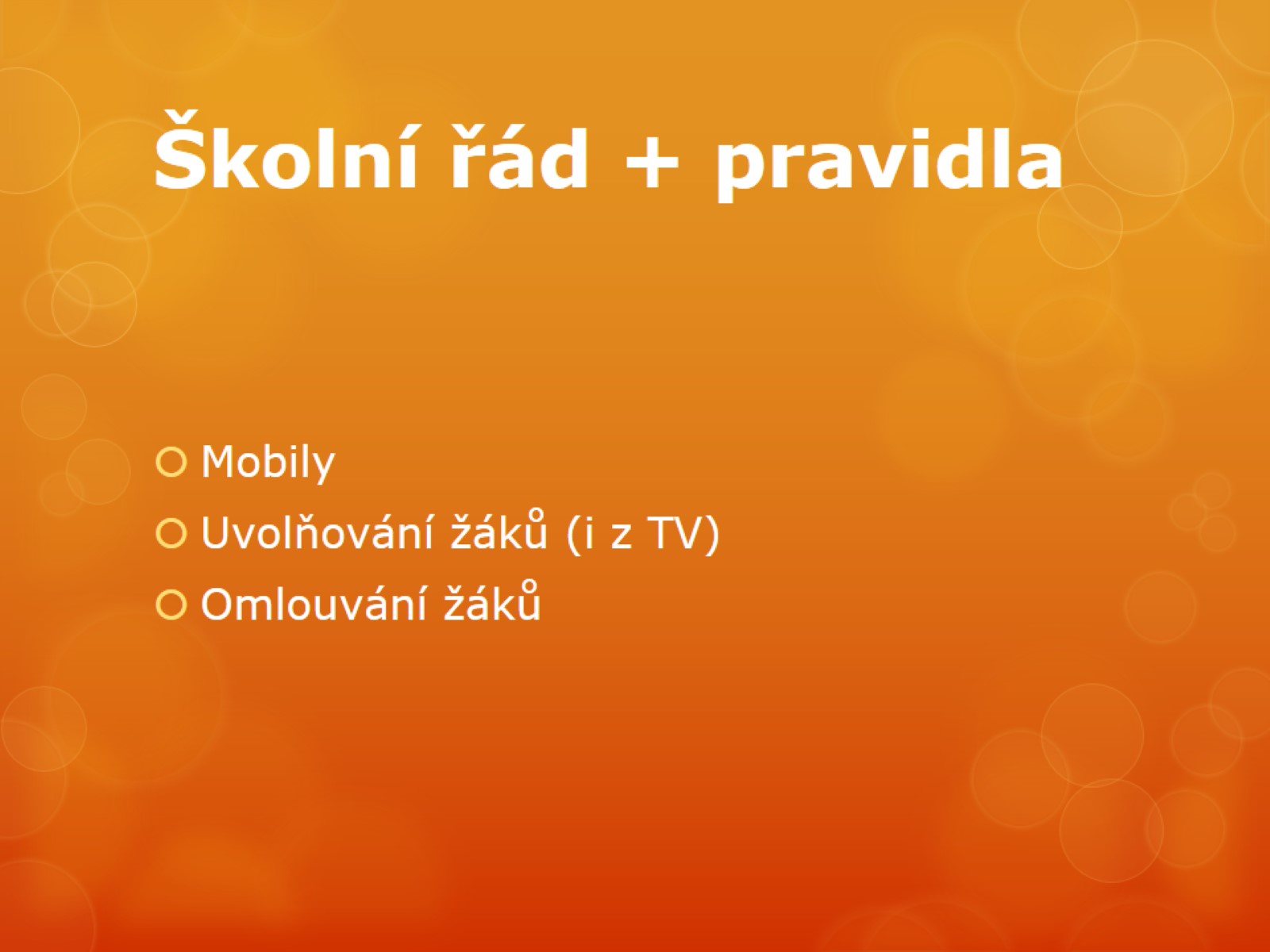 Školní řád + pravidla
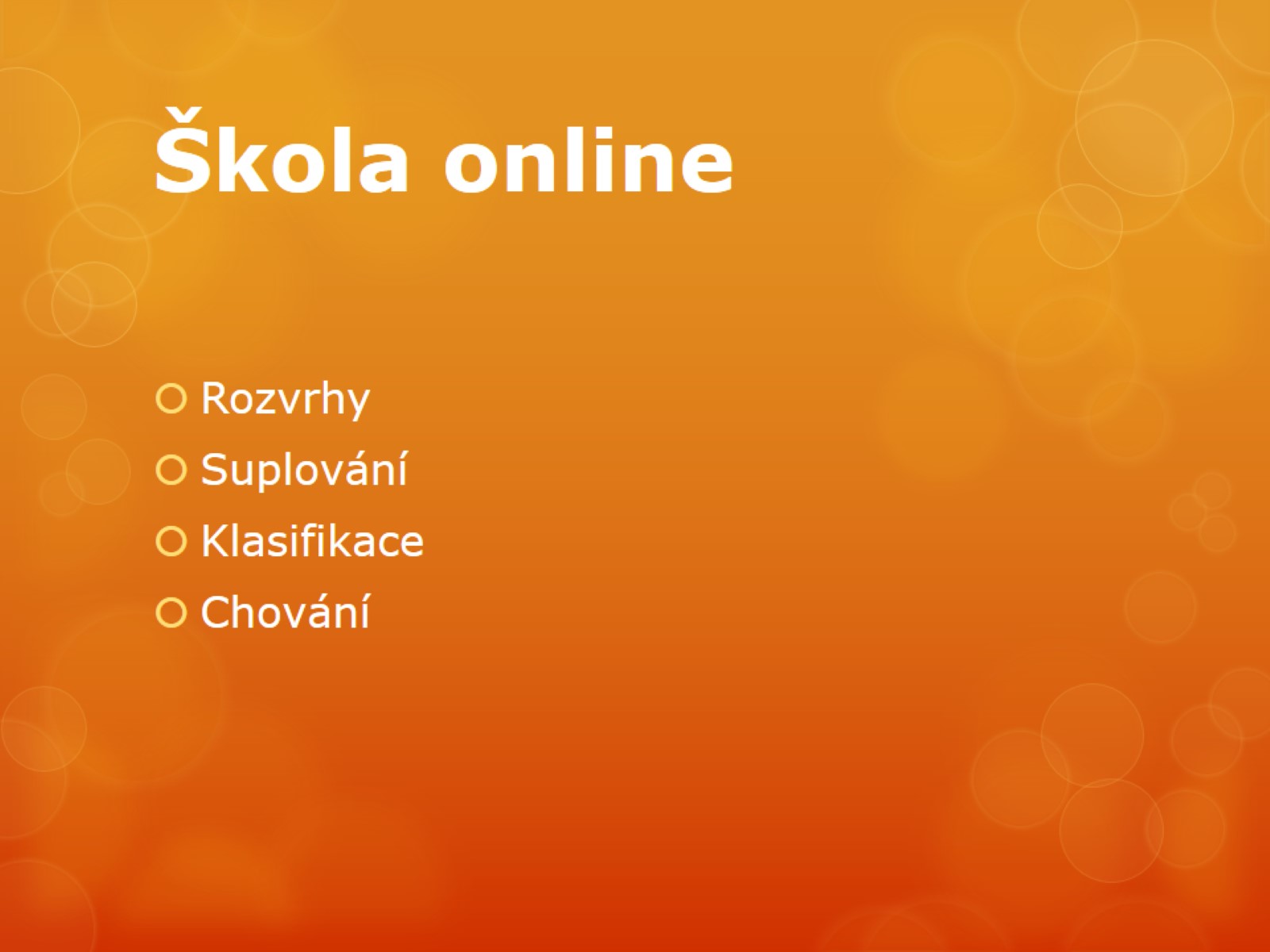 Škola online
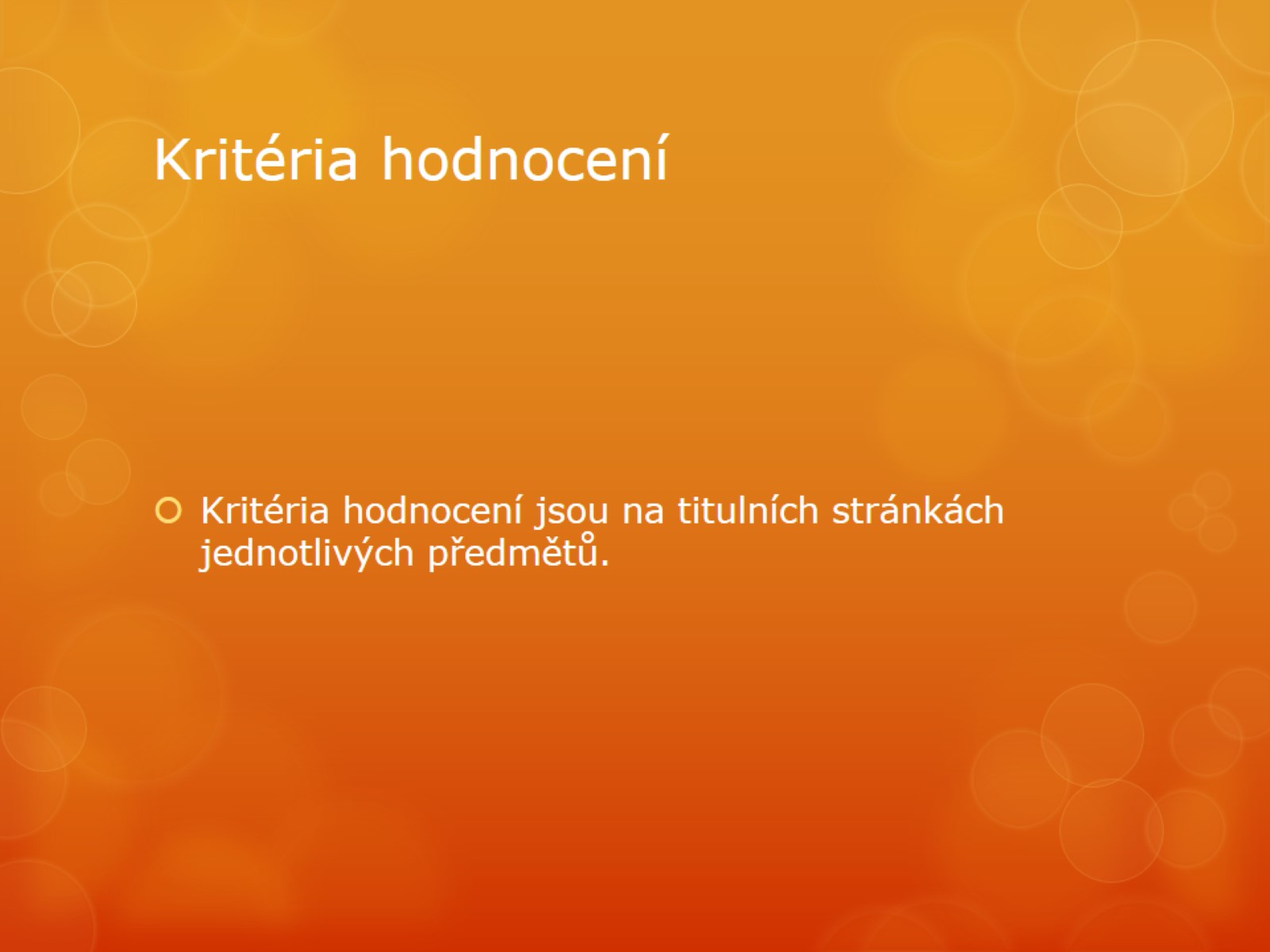 Kritéria hodnocení
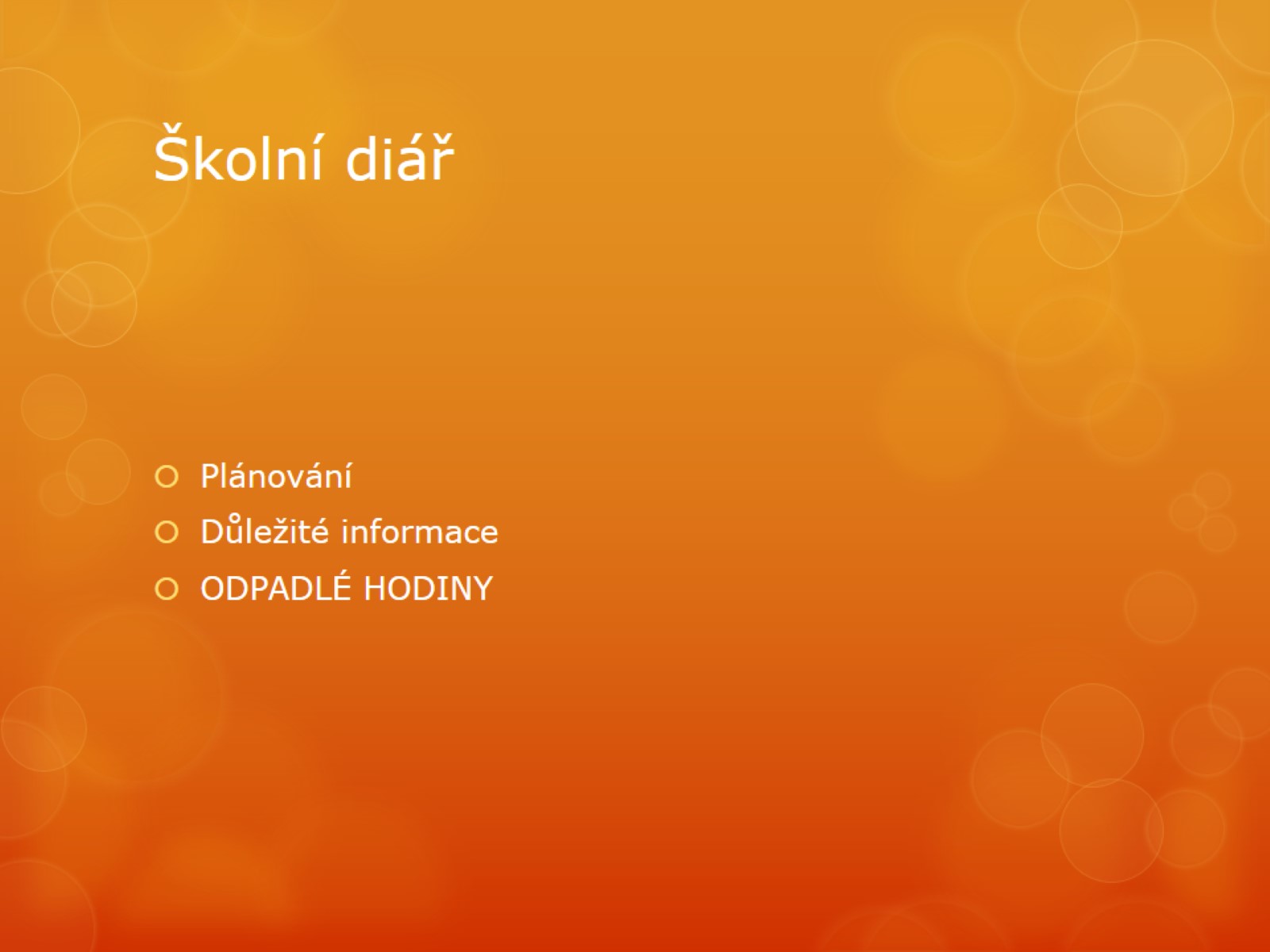 Školní diář
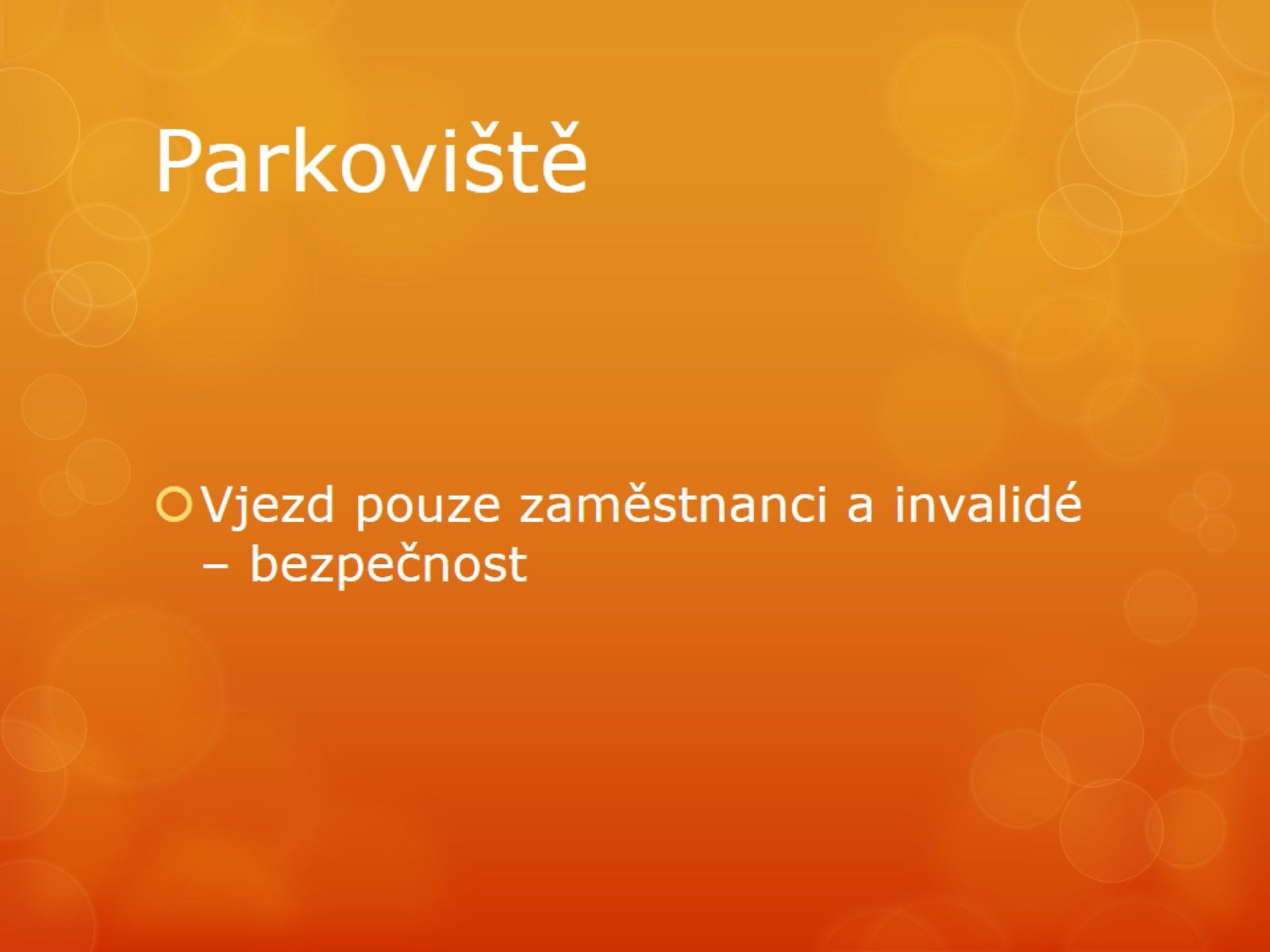 Parkoviště
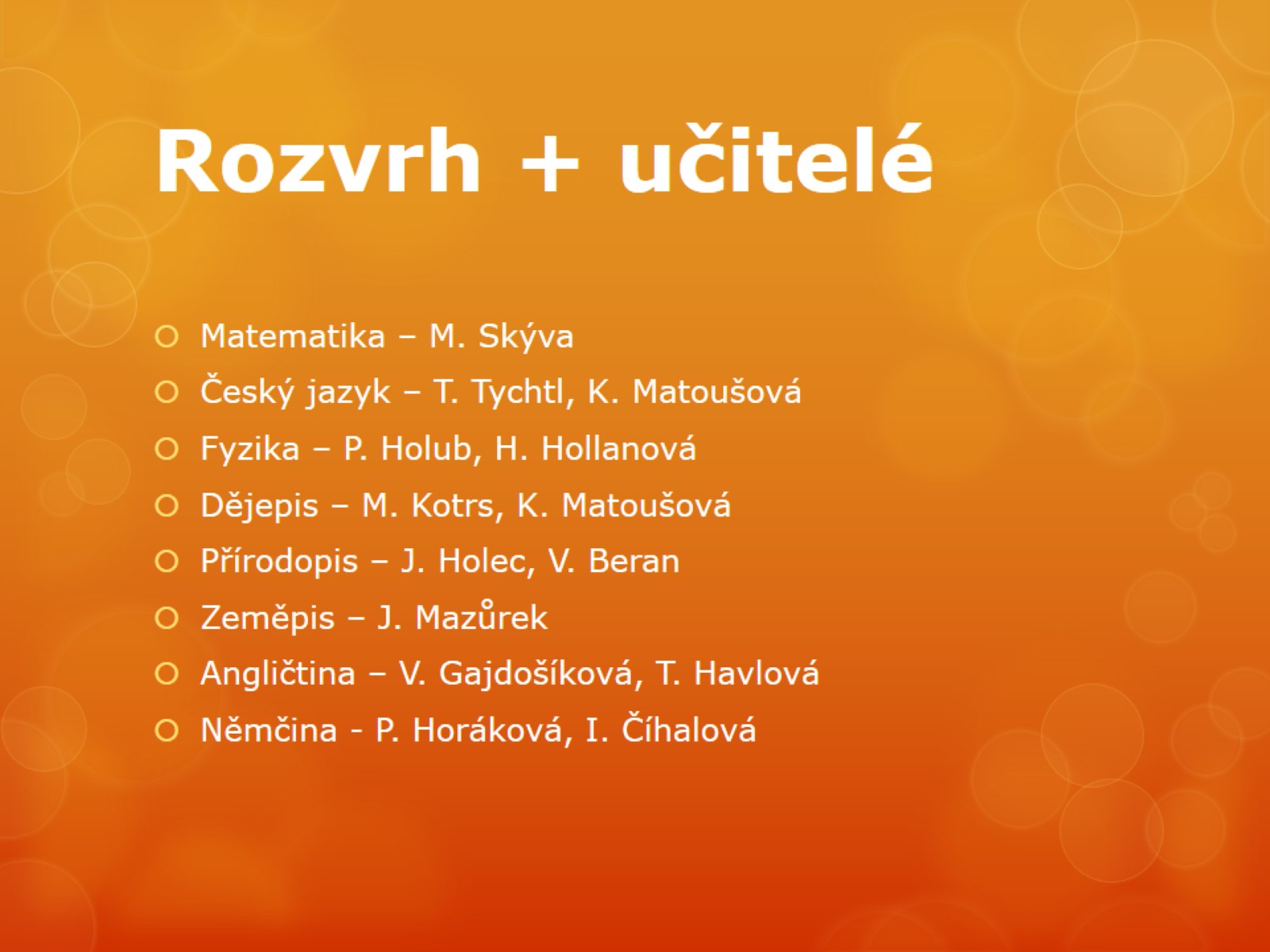 Rozvrh + učitelé
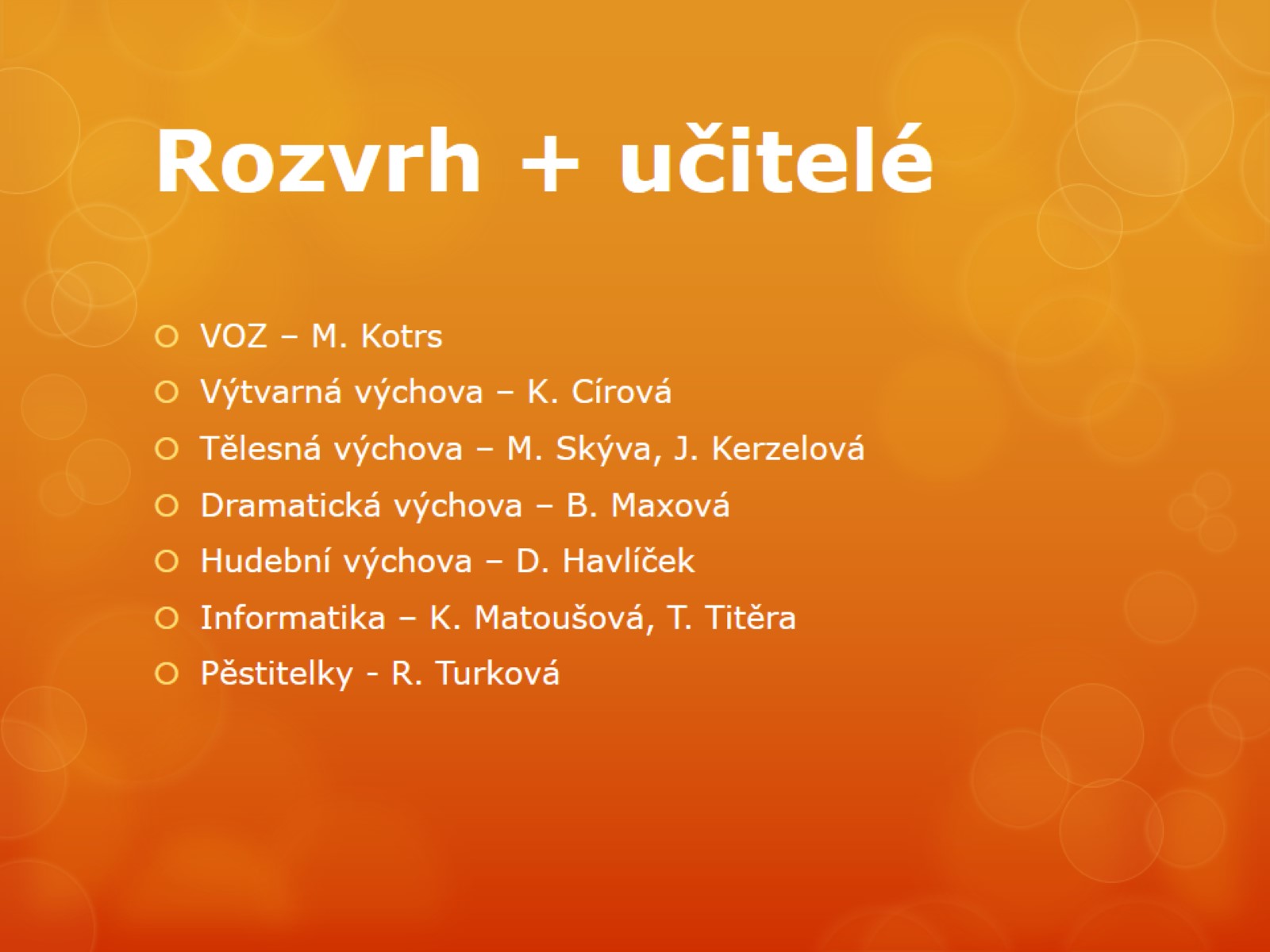 Rozvrh + učitelé
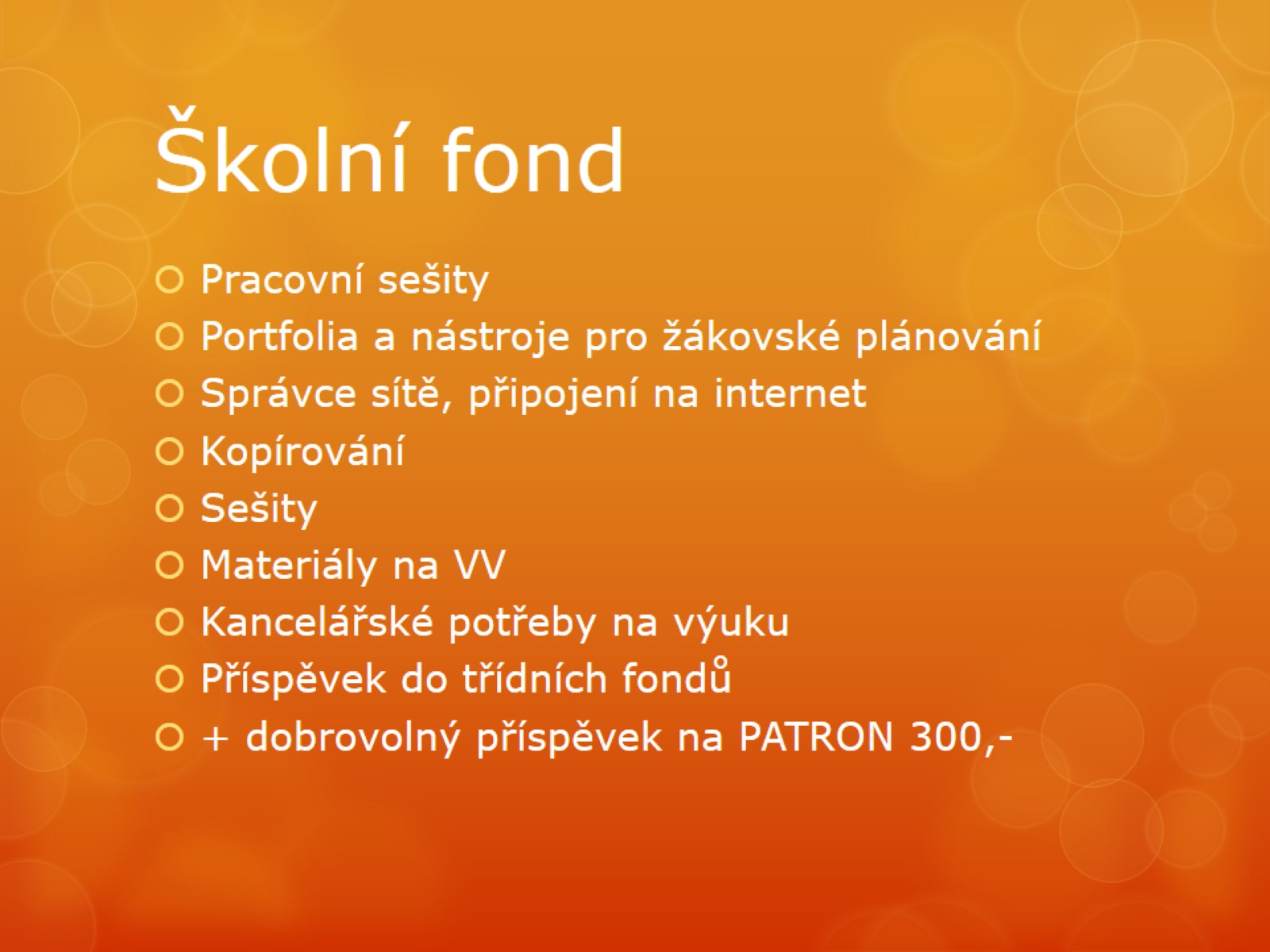 Školní fond
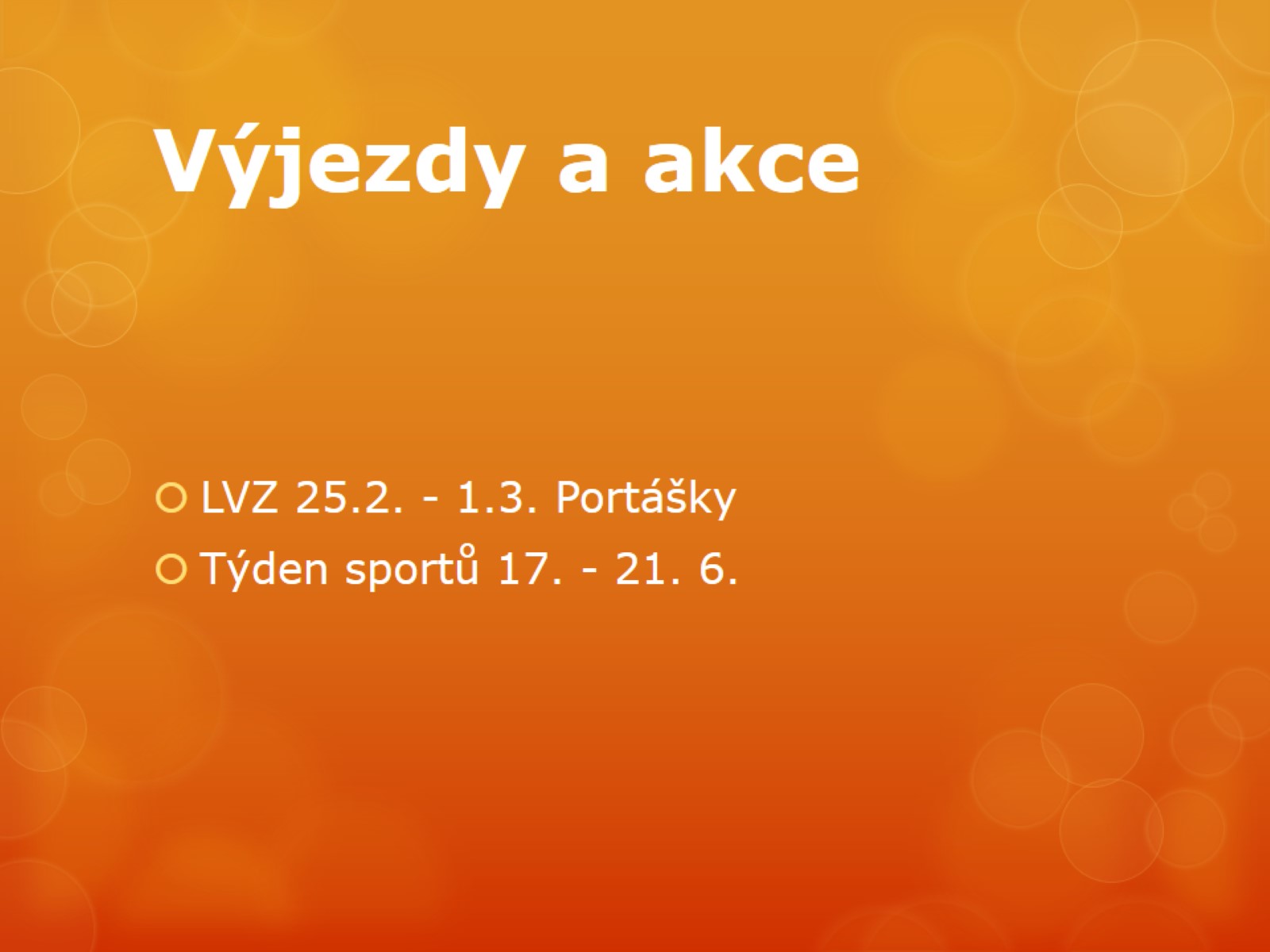 Výjezdy a akce
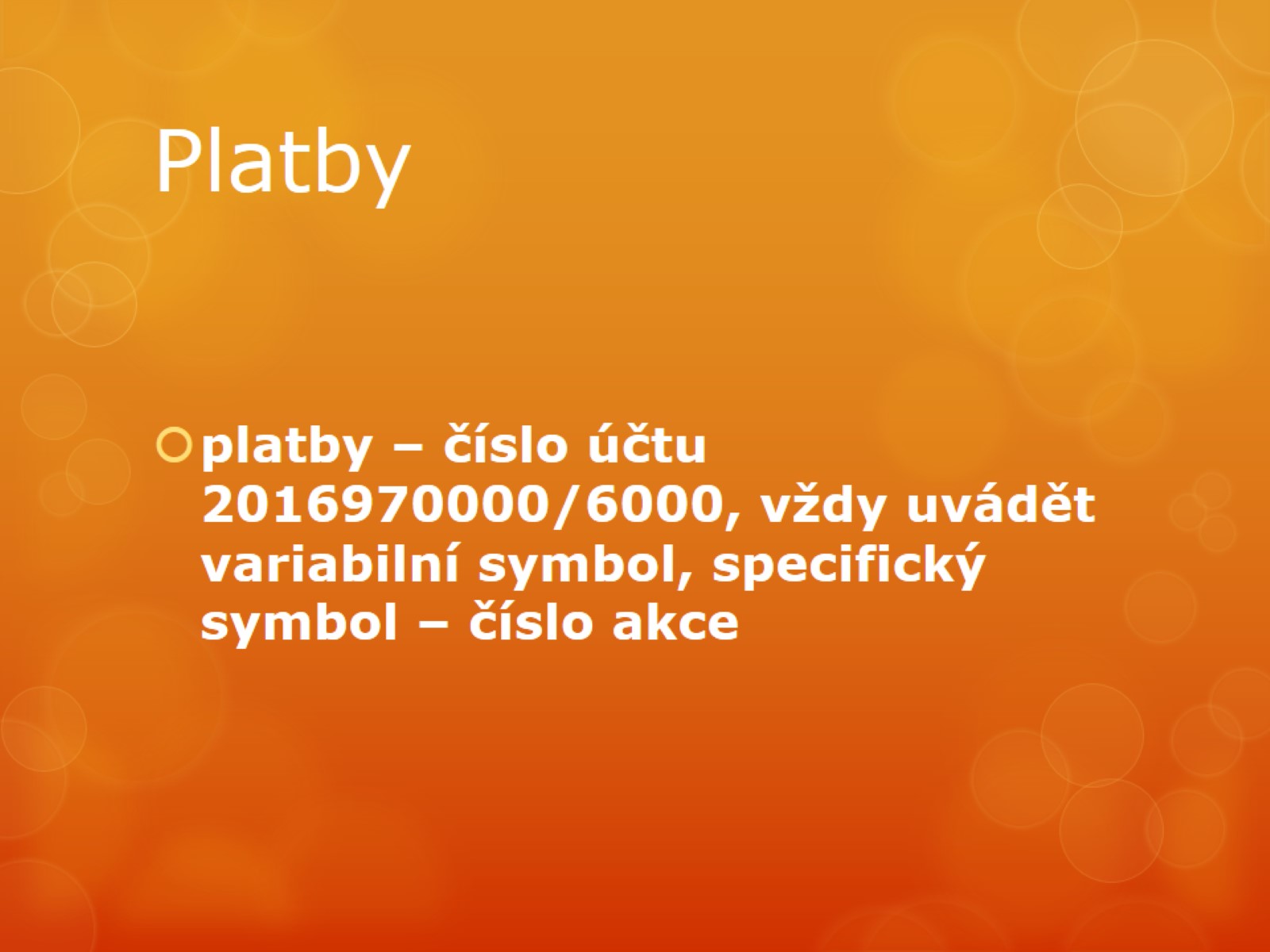 Platby
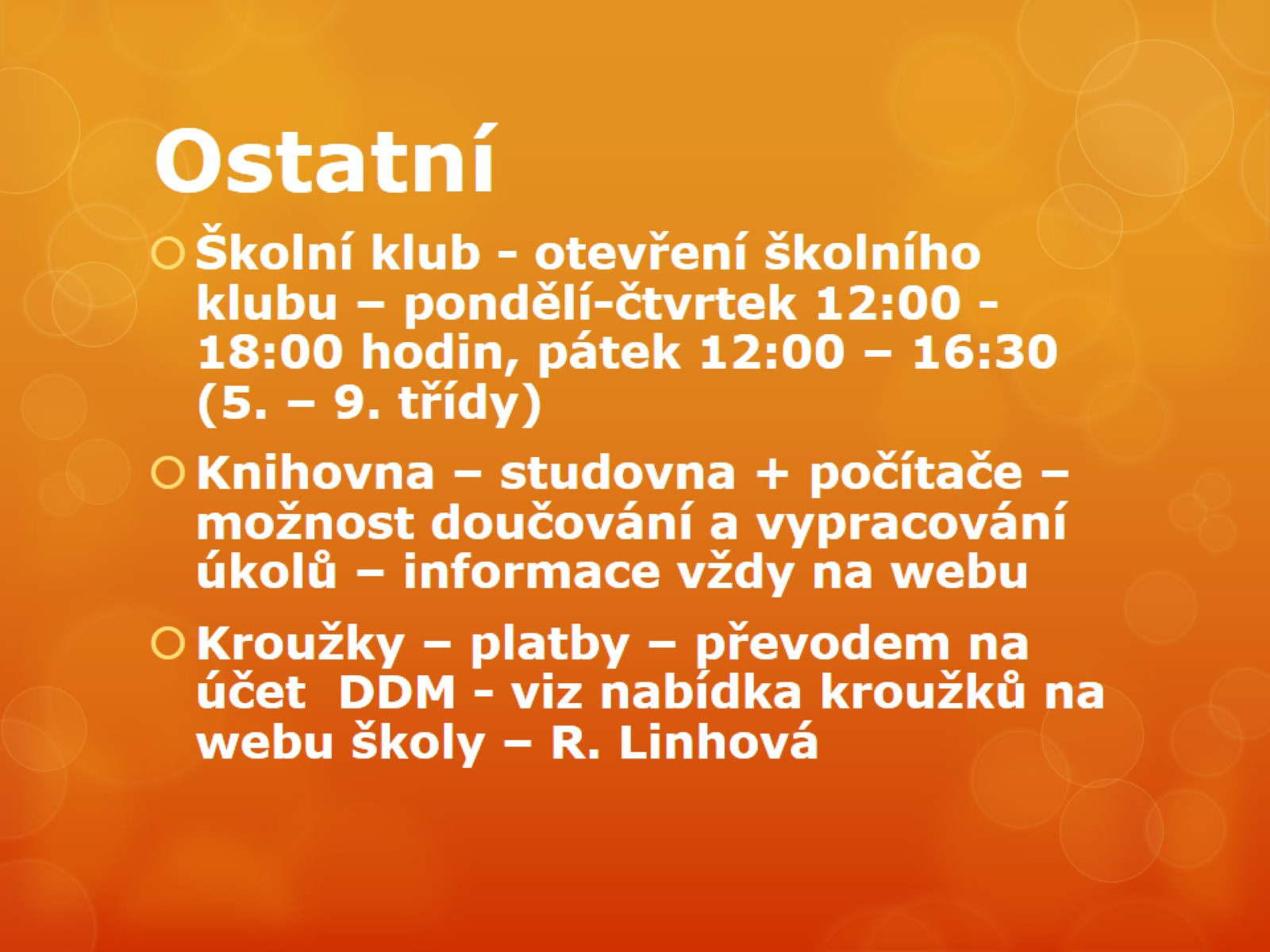 Ostatní
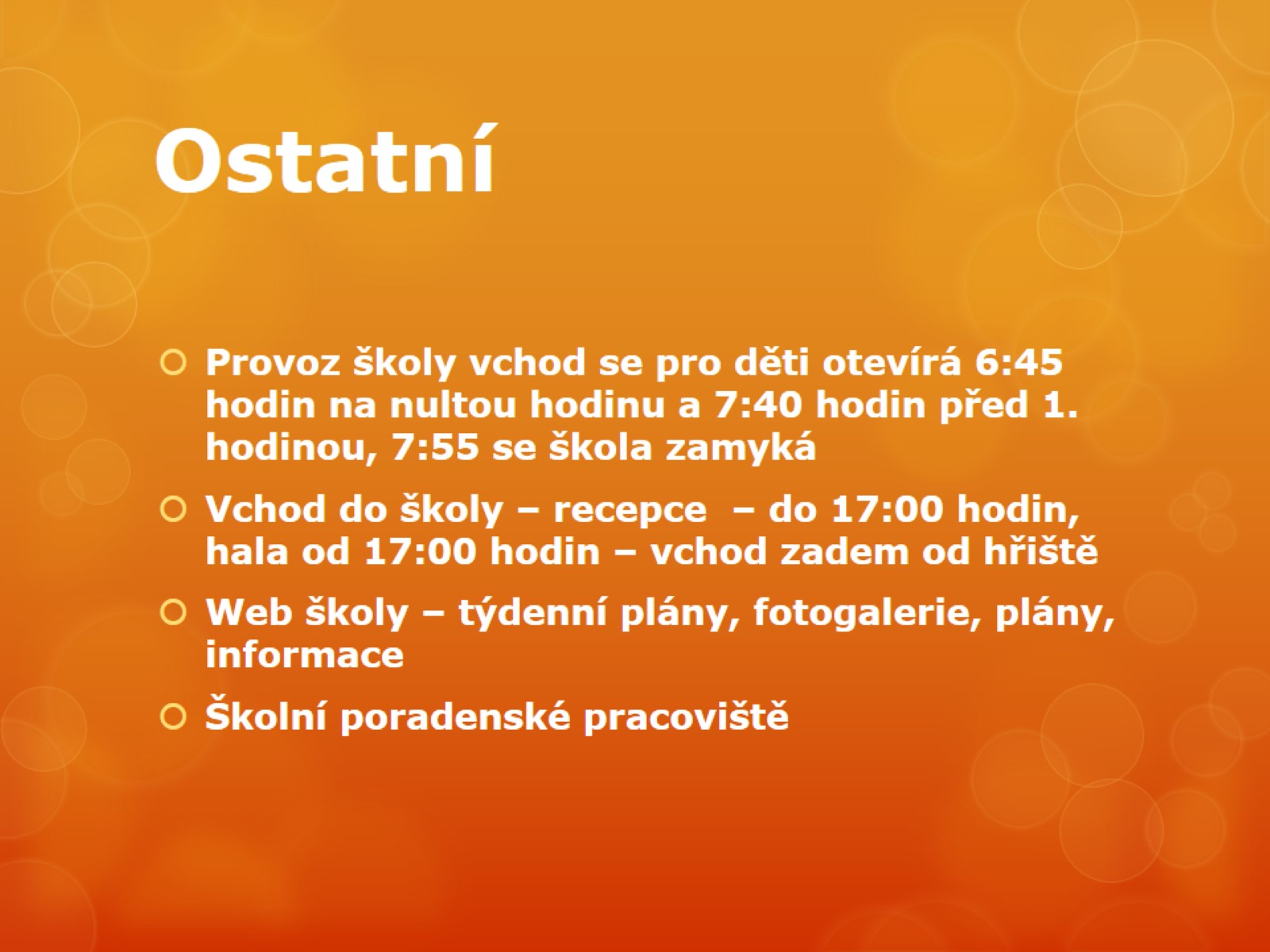 Ostatní
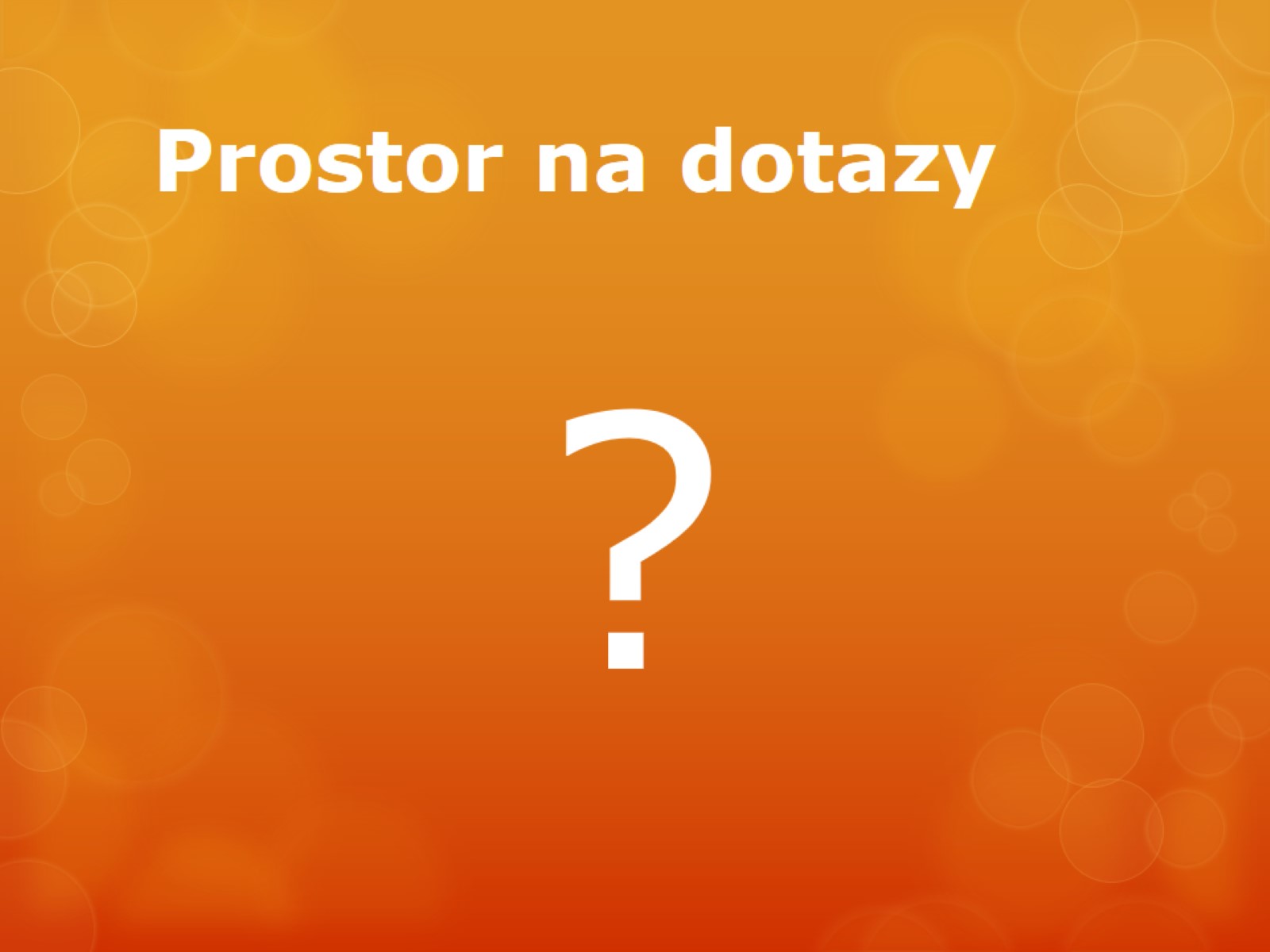 Prostor na dotazy